Blackboard Ally
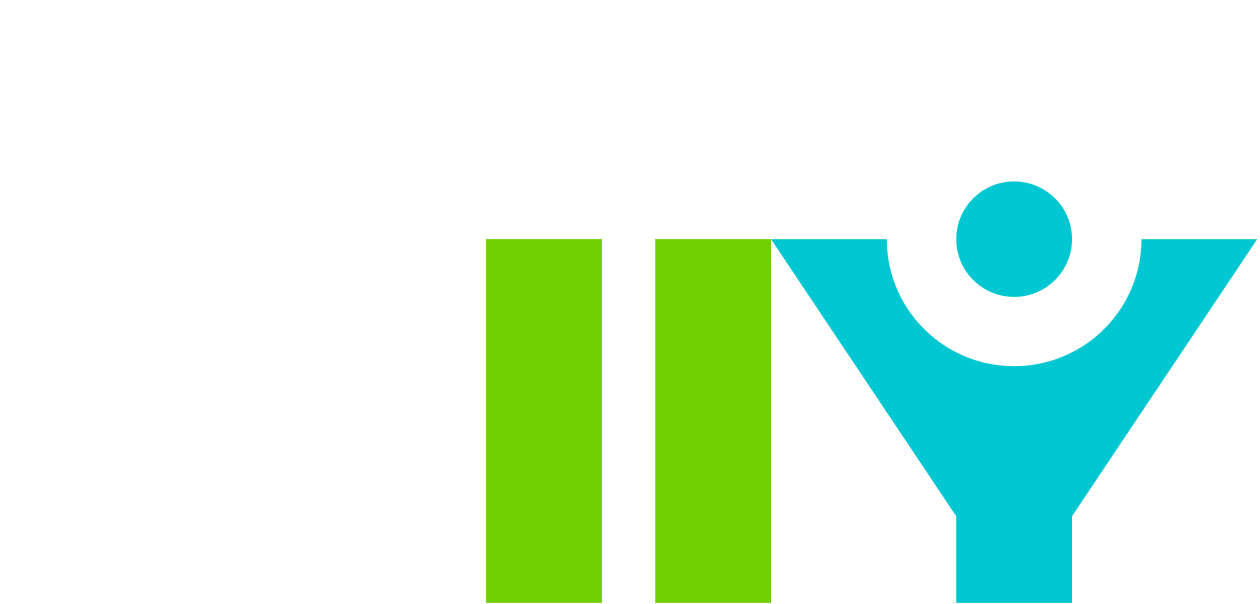 Making Courses Accessible
Instructor Feedback
Guide instructors on how to improve the accessibility of their course content and alter future behavior
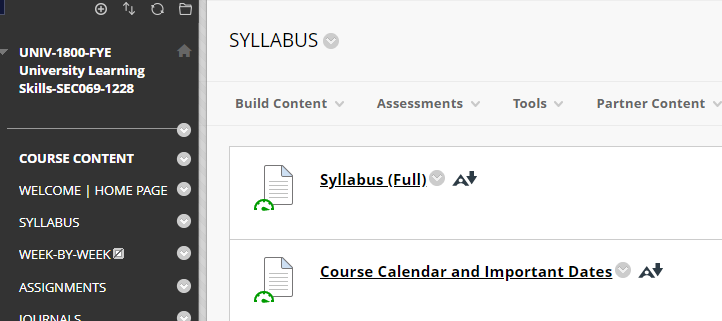 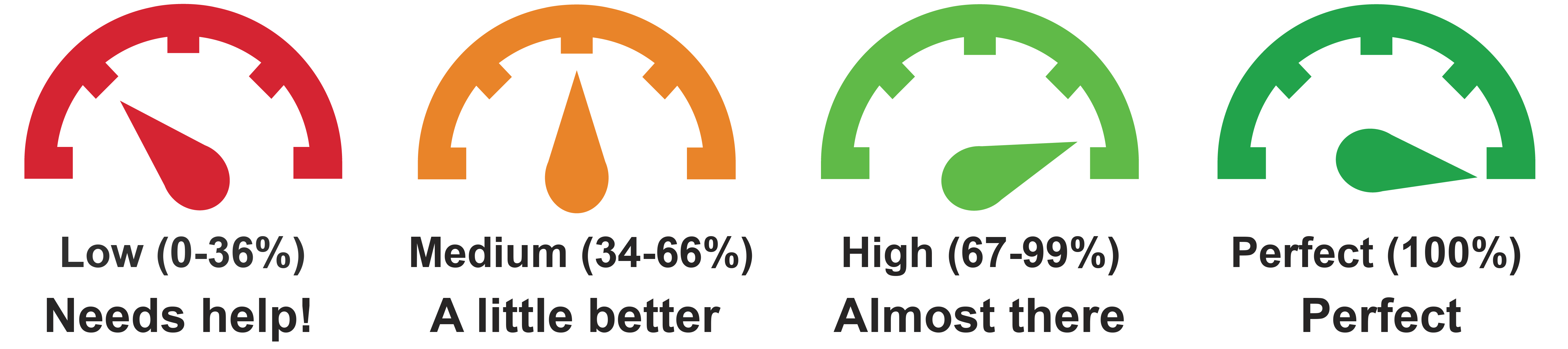 Accessibility Indicators
Provide feedback to instructors about the accessibility of their content all embedded in the context of their course
Ally will check and provide alternative formats for any visual or texbased content including, PDF, Word, and PowerPoint files.
Content Collection: Accessibility Indicators
List of files in a course
Files with Ally scores are linked in course, files without Ally score are not linked in the course.
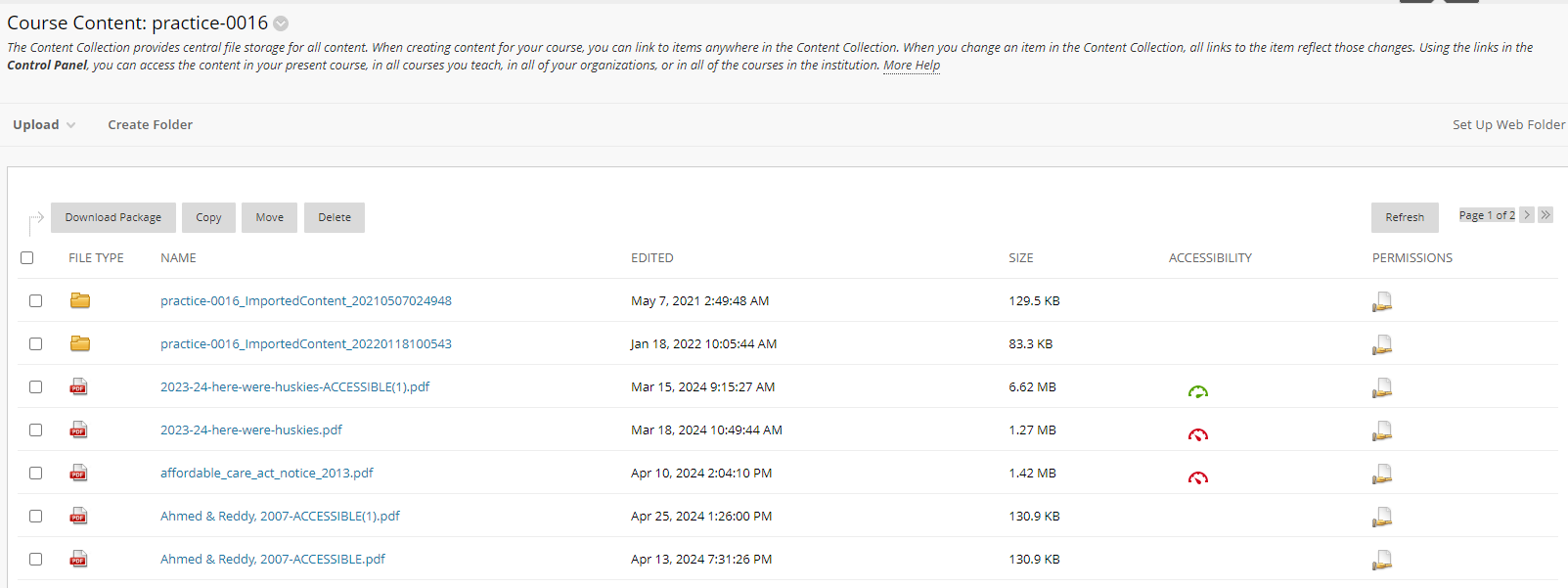 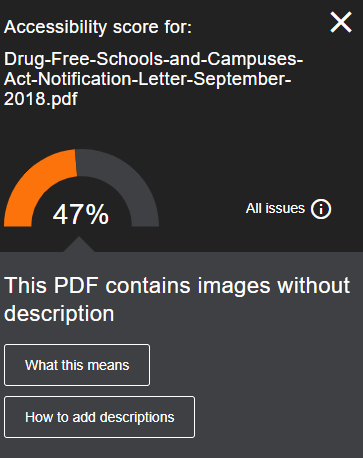 Simple Guidance
Provide guidance on how to fix accessibility issues and generate a change in behavior over time and at the point-of-need.
Step-by-step instructions are offered and when it’s a PDF, it always begin with, “Can you get hold of an original, editable version of this file?”
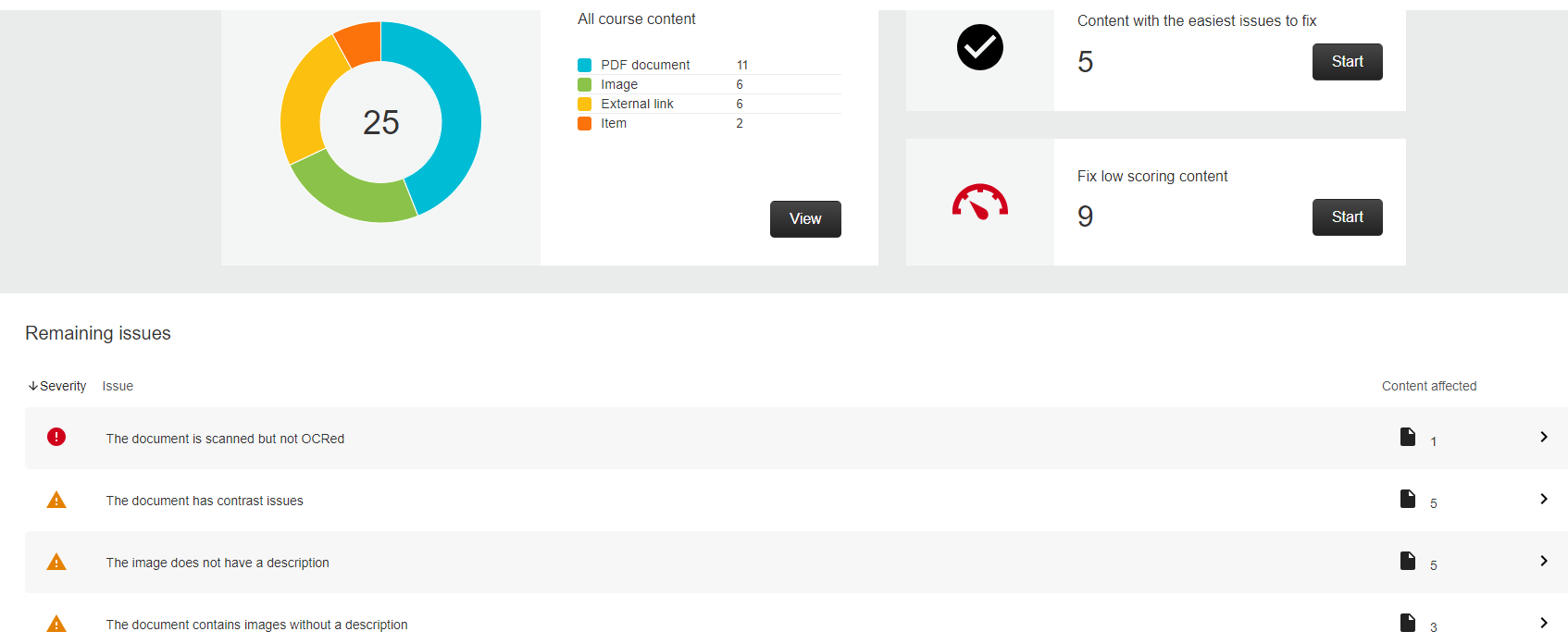 Provide an overall course score and ways to quickly address course files at scale, raising engagement and deepening skills.
Instructor course report: Accessibility Report Tool
Alternative Formats
Advanced machine learning algorithms automatically provides all students access to various formats
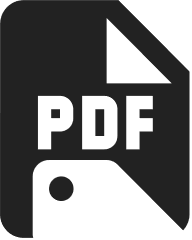 Tagged pdf
Structured PDF for improved use with assistive technology.
Only available on Word and PowerPoint files.
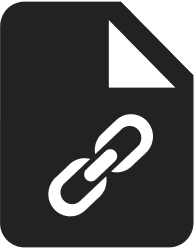 html
For viewing in the browser and on mobile devices.
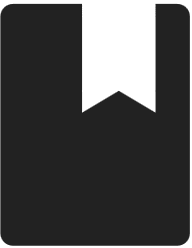 ePub
For reading as an e-book on an iPad and other e-book readers.
Can easily adjust the font size and background color, or highlight the material.
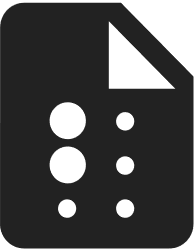 Electronic Braille
BRF version for consumption on electronic braille displays.
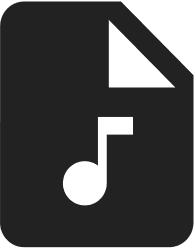 Audio
MP3 version for listening on personal devices and in more contexts.
Includes alt-text for images if available.
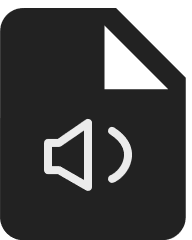 BeeLine Reader
Enhanced version for easier and faster on-screen reading.
Displays text using a subtle color gradient that helps pull your eye through your readings.
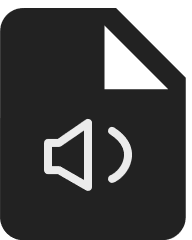 Immersive reader
Aid reading comprehension and grammar skills. Internet required.
Similar to Read & Write
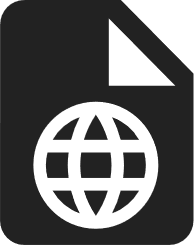 Translated version
A machine translated version of the original document.
Summary of features
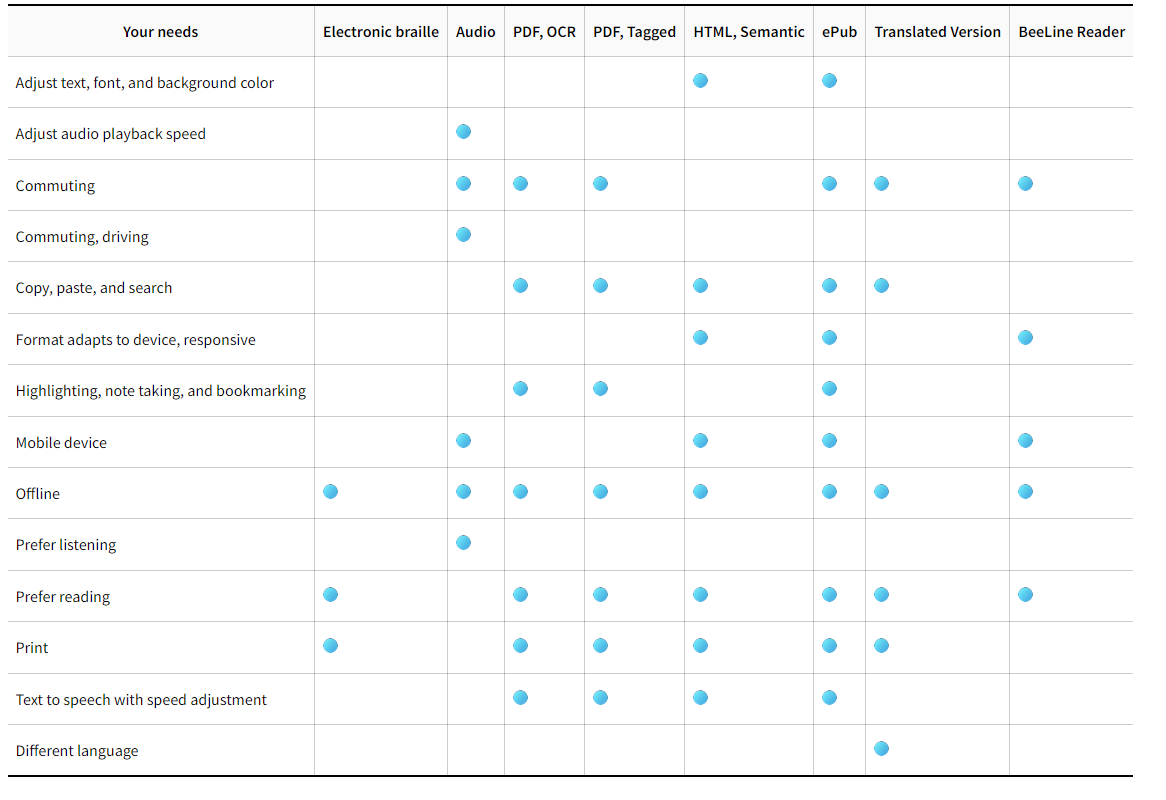 Institutional Report
Provides institution-wide reporting on course content accessibility and drive further improvements at the institution.
Engagement with alternative formats
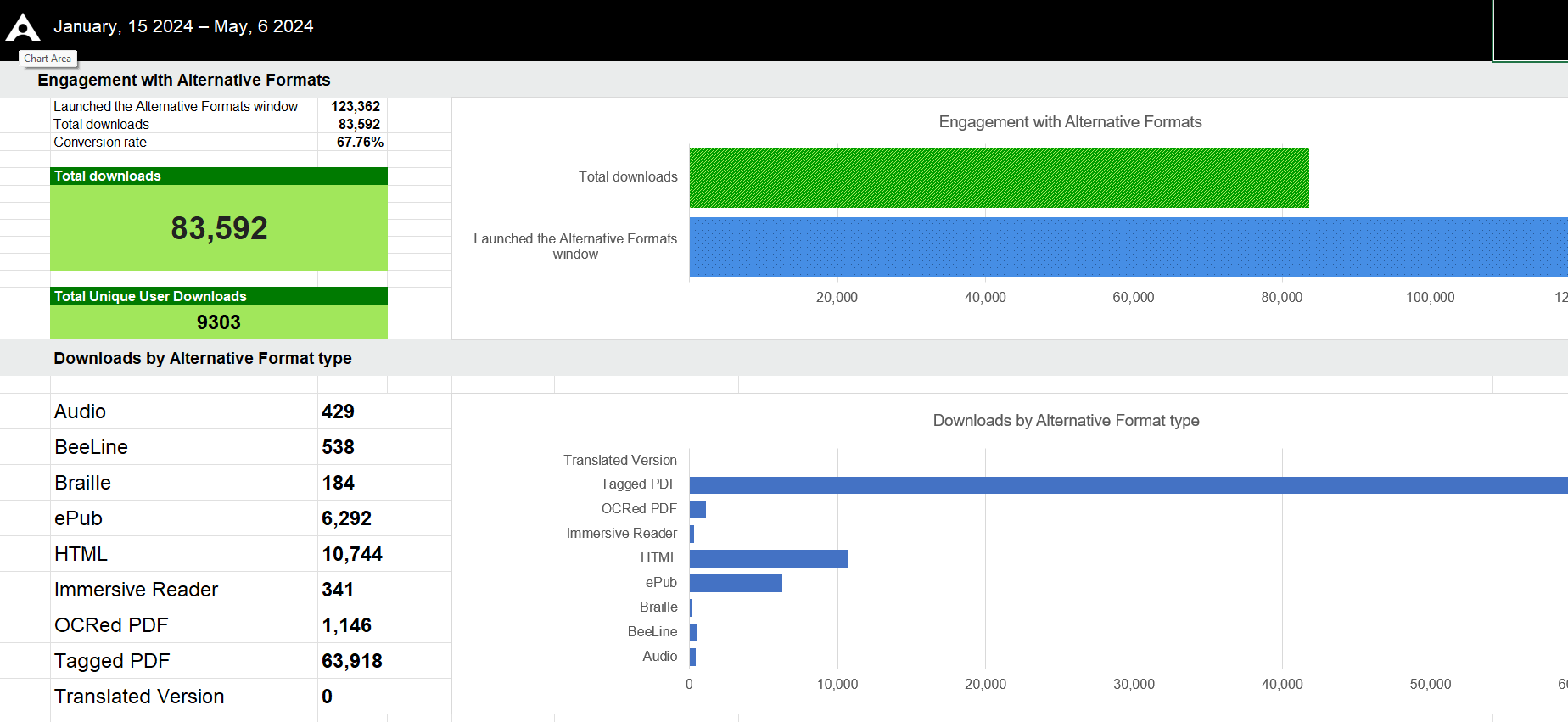 Engagement with instructor feedback
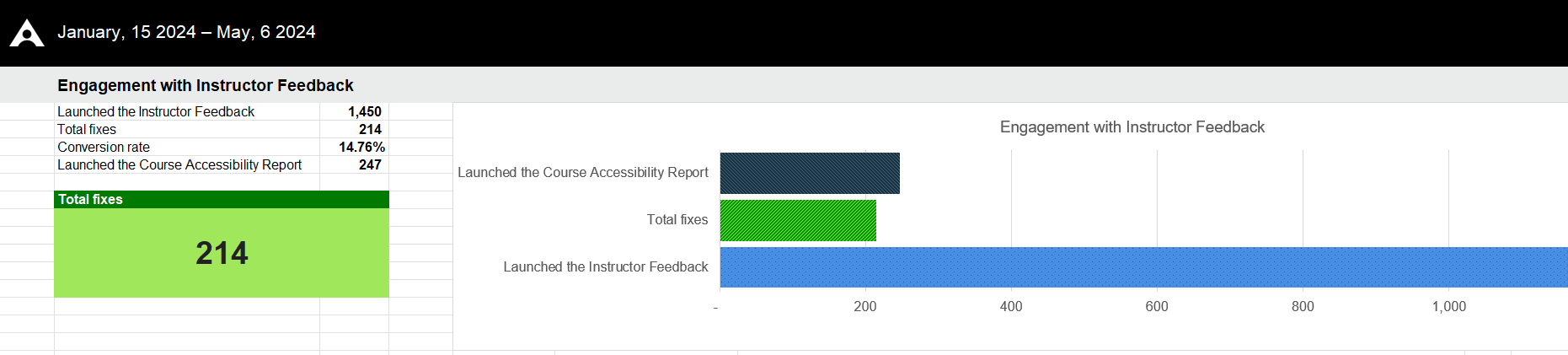